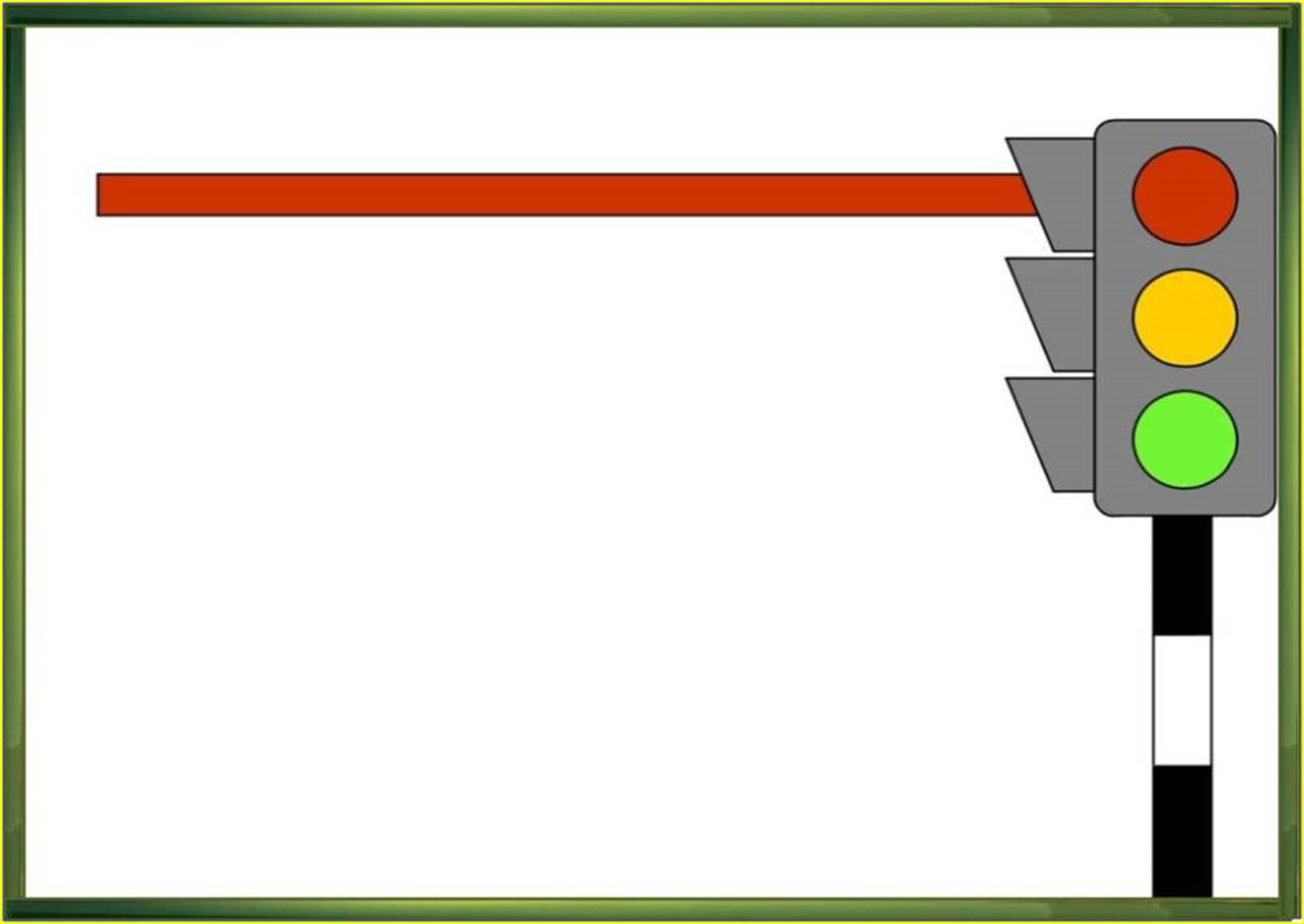 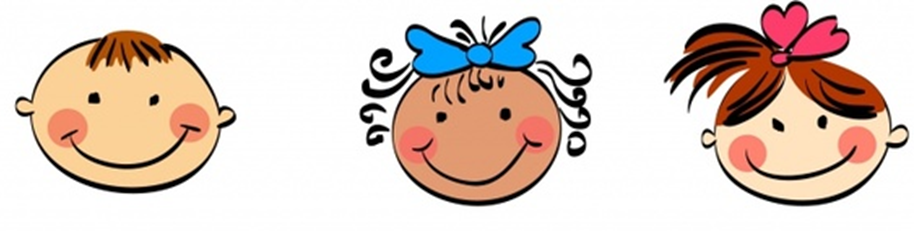 Педагогический мастер-класс
Мнемотехника как одна из инновационных технологий обучению дошкольников правилам дорожного движения
Подготовила: Шкурина Л.Г.,
воспитатель подготовительной группы
МБДОУ д/с №6 «Золушка»
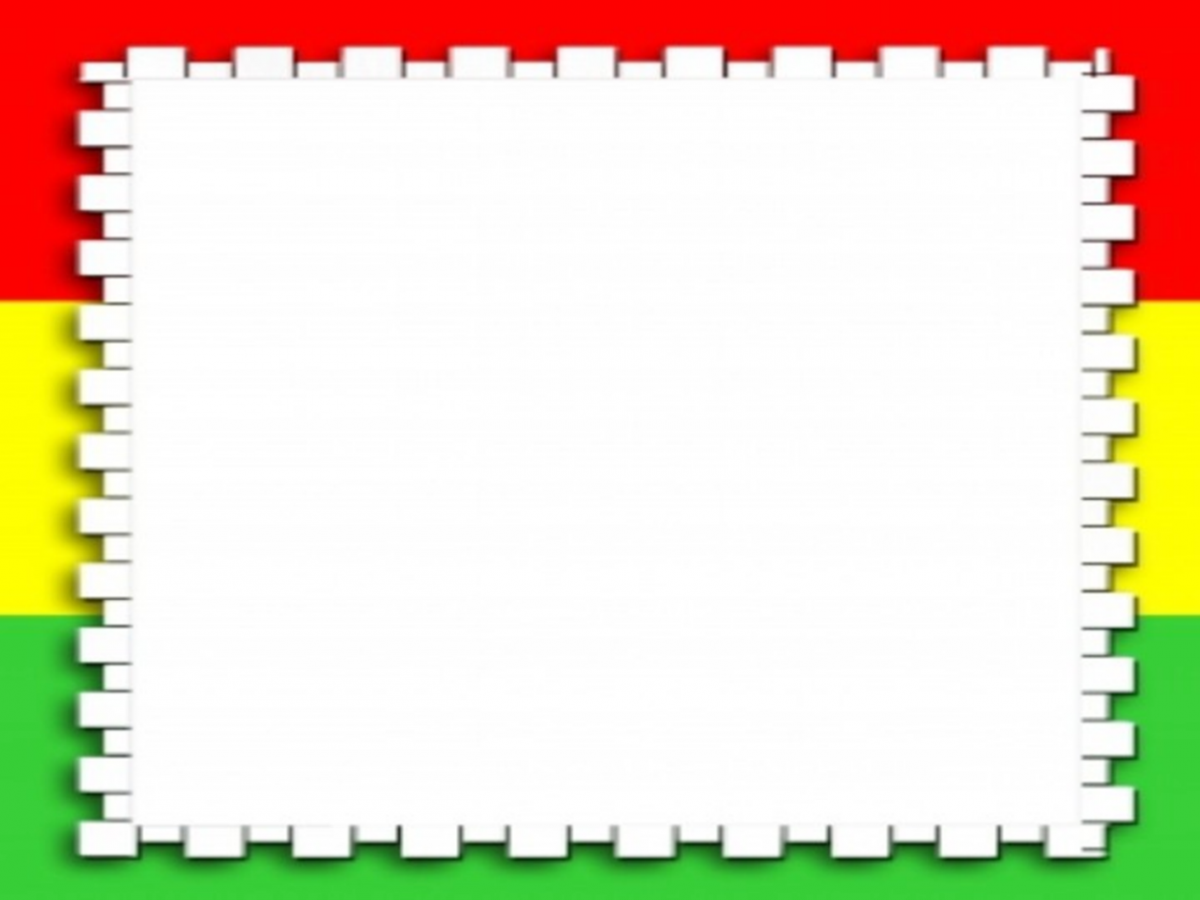 МНЕМОТЕХНИКА
система различных приемов, облегчающих запоминание и увеличивающих объем памяти путем образования дополнительных ассоциаций.
К. Д. Ушинский сказал: 
«Если ребенок молчит, покажите ему картинку, и он заговорит».
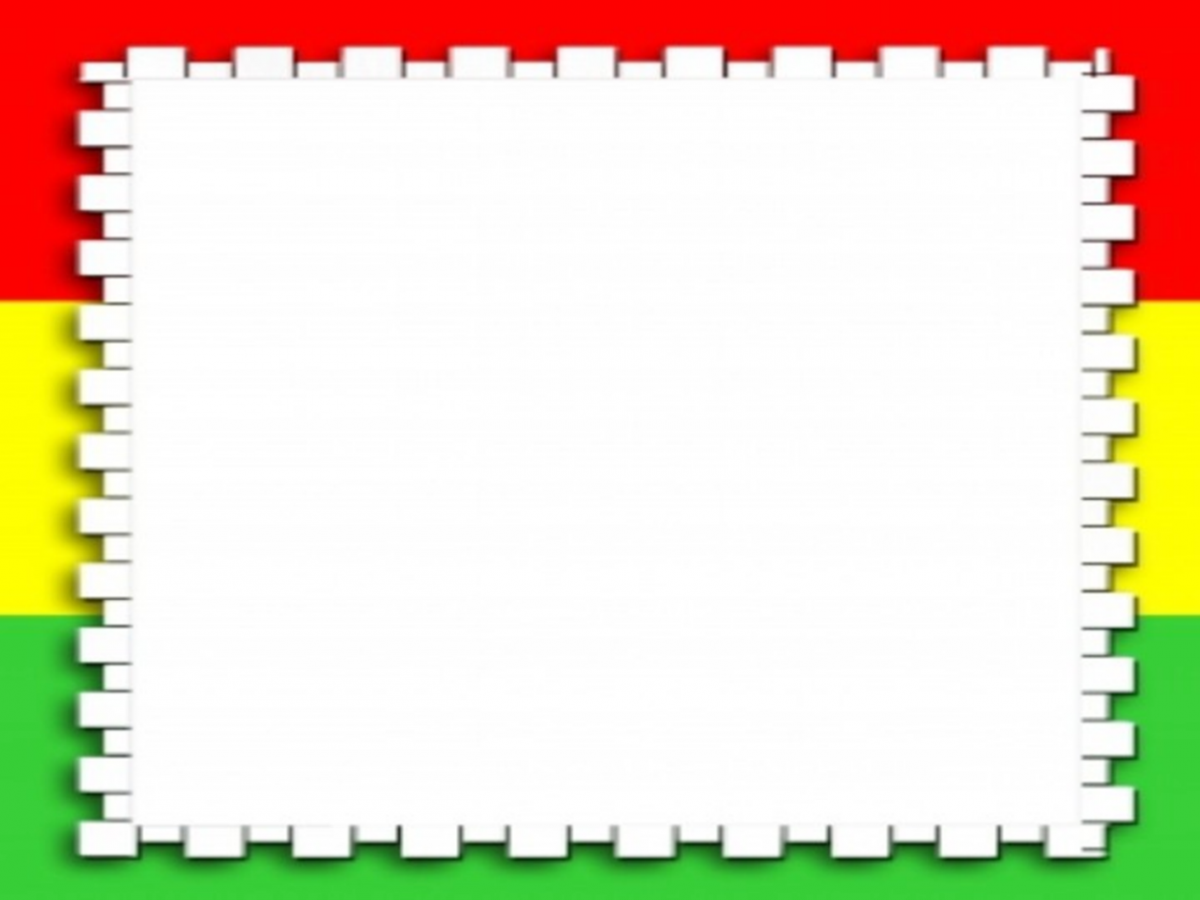 С помощью мнемотехники можно мы решаем следующие задачи:

1. Закрепление знаний по правилам дорожного движения.
2. Активизация связной речи.
3. Расширение и обогащение словарного запаса детей.
4. Формирование умения преобразовывать абстрактные символы в образы (перекодировка информации)
5. Развитие у детей восприятия, воображения, внимания, памяти, творческого мышления, умения использовать средства мнемотехники.
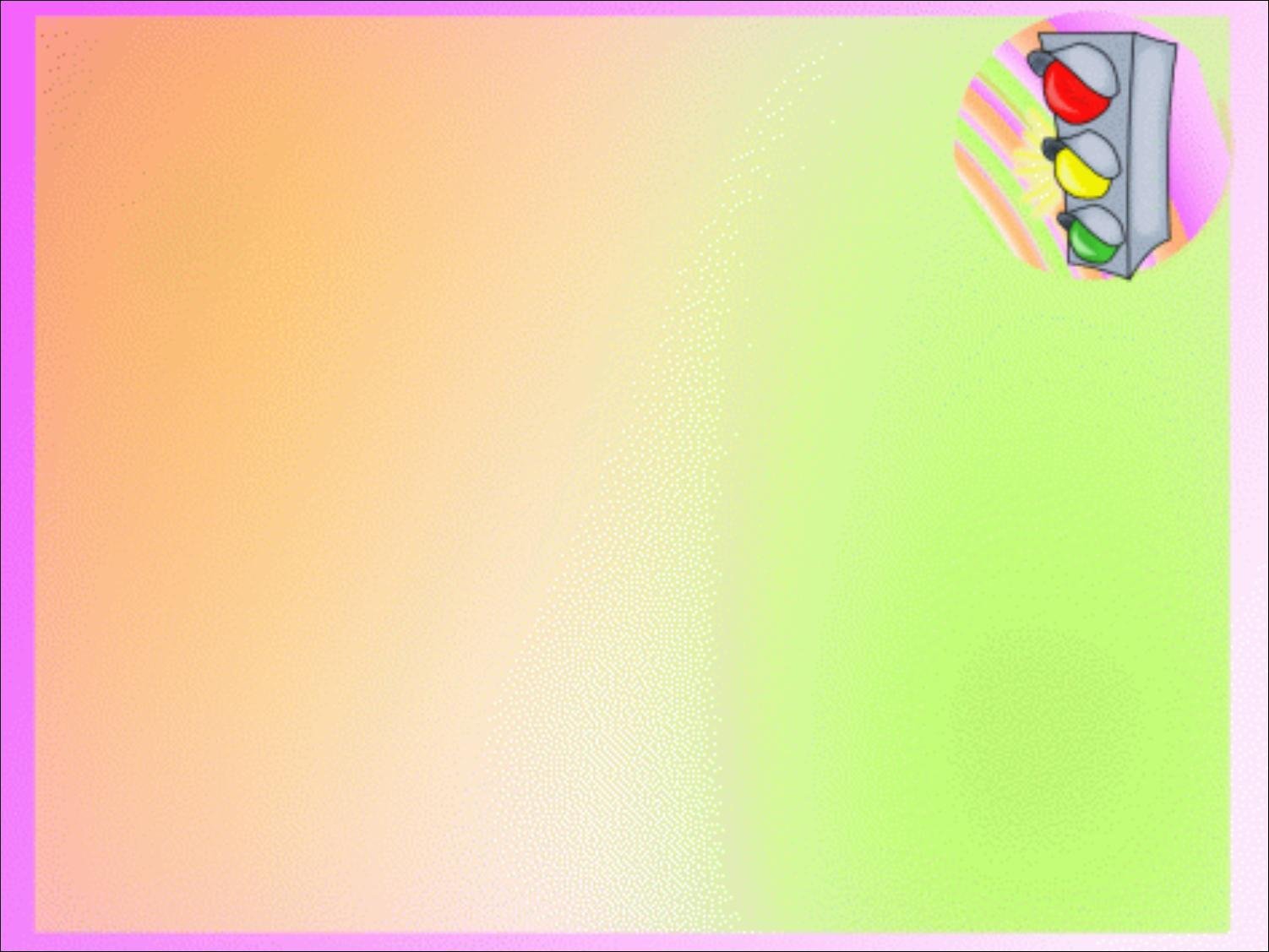 Мнемоквадрат – это одиночное изображение, которое обозначает слово, словосочетание или простое предложение. Другими словами – перевод словесной информации в символическое изображение.
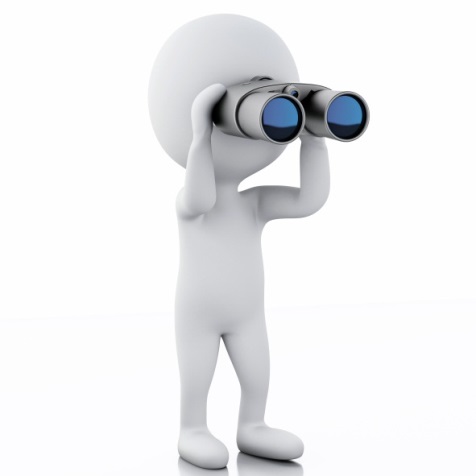 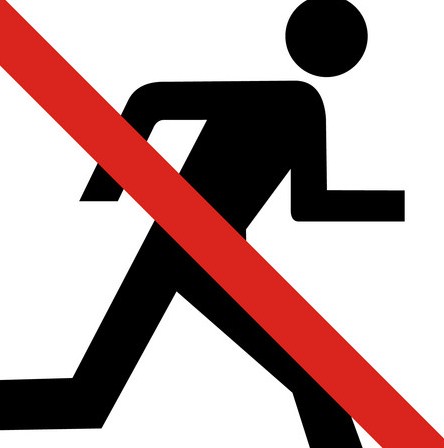 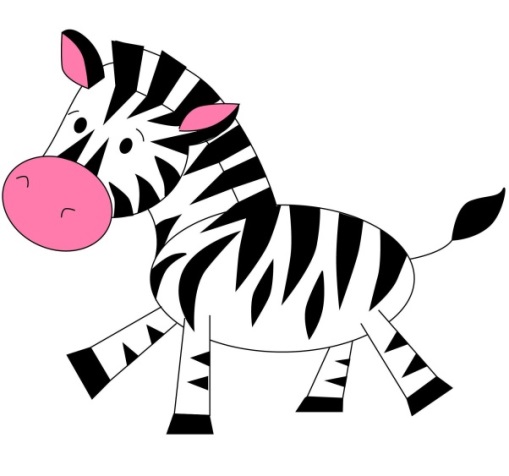 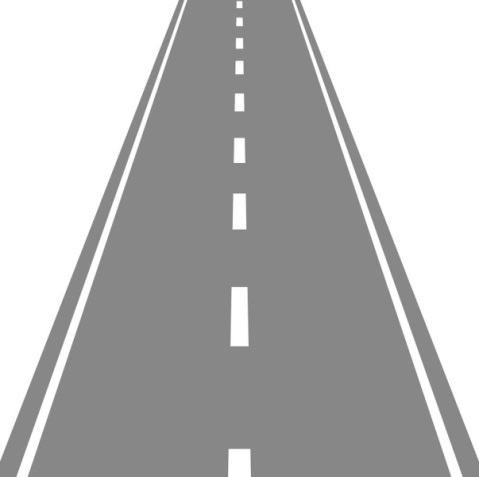 «Переходя  дорогу нужно быть очень внимательным не перебегать, идти только по «пешеходному переходу».
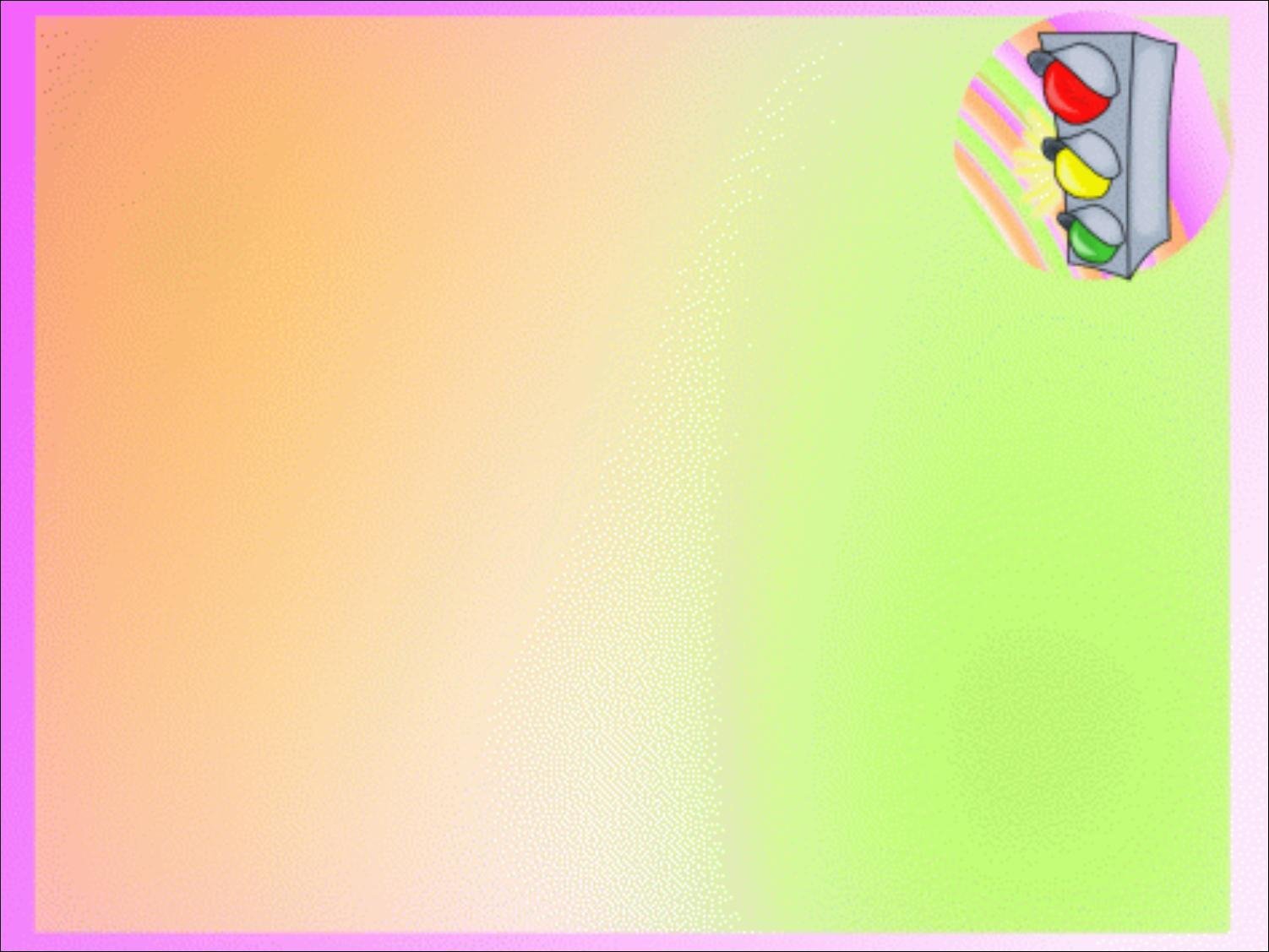 Мнемодорожка – это последовательность  изображений, которые расположены в ряд. В изображение может быть зашифровано словосочетание, или простое предложение.
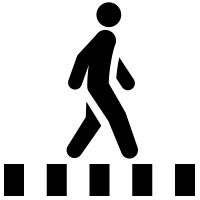 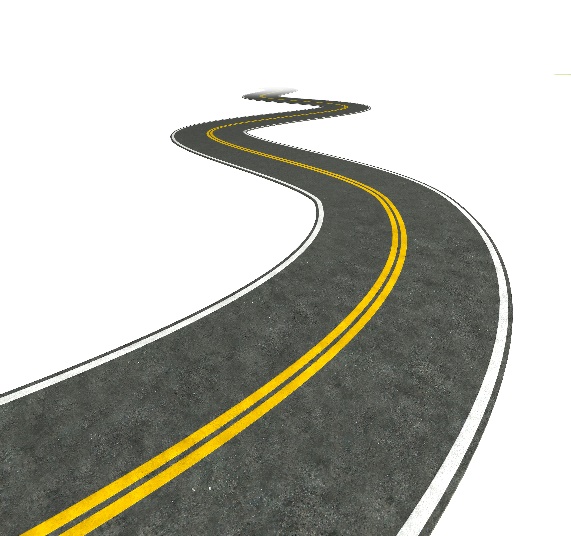 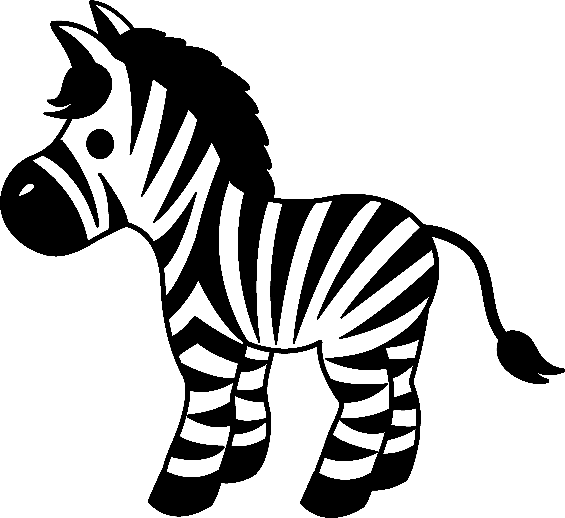 «Переходи дорогу по пешеходному переходу»
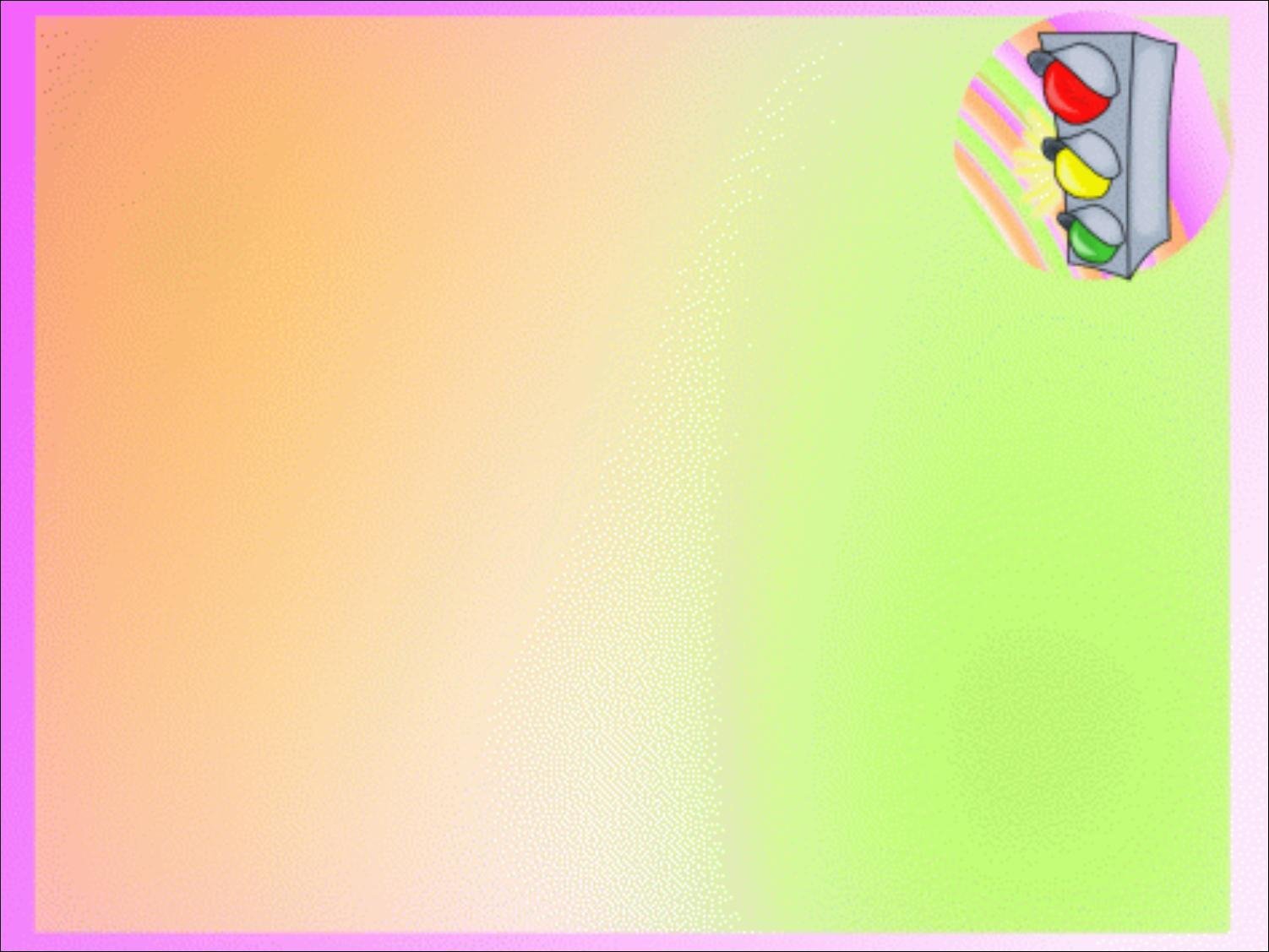 НЕЛЬЗЯ ПЕРЕБЕГАТЬ ПРОЕЗЖУЮ ЧАСТЬ НА КРАСНЫЙ ЦВЕТ
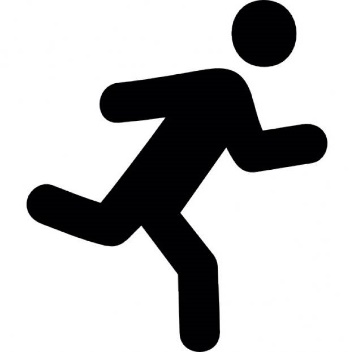 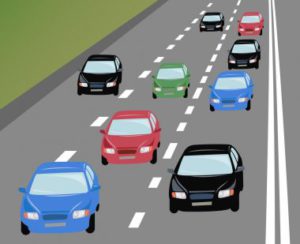 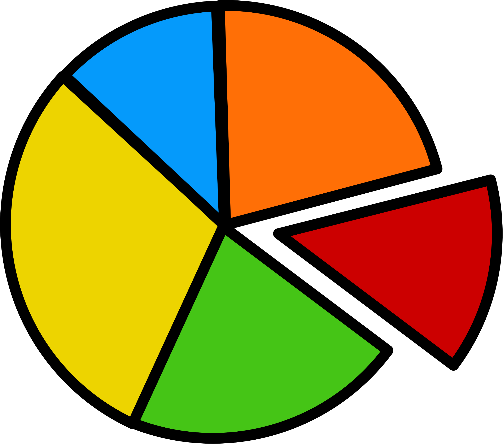 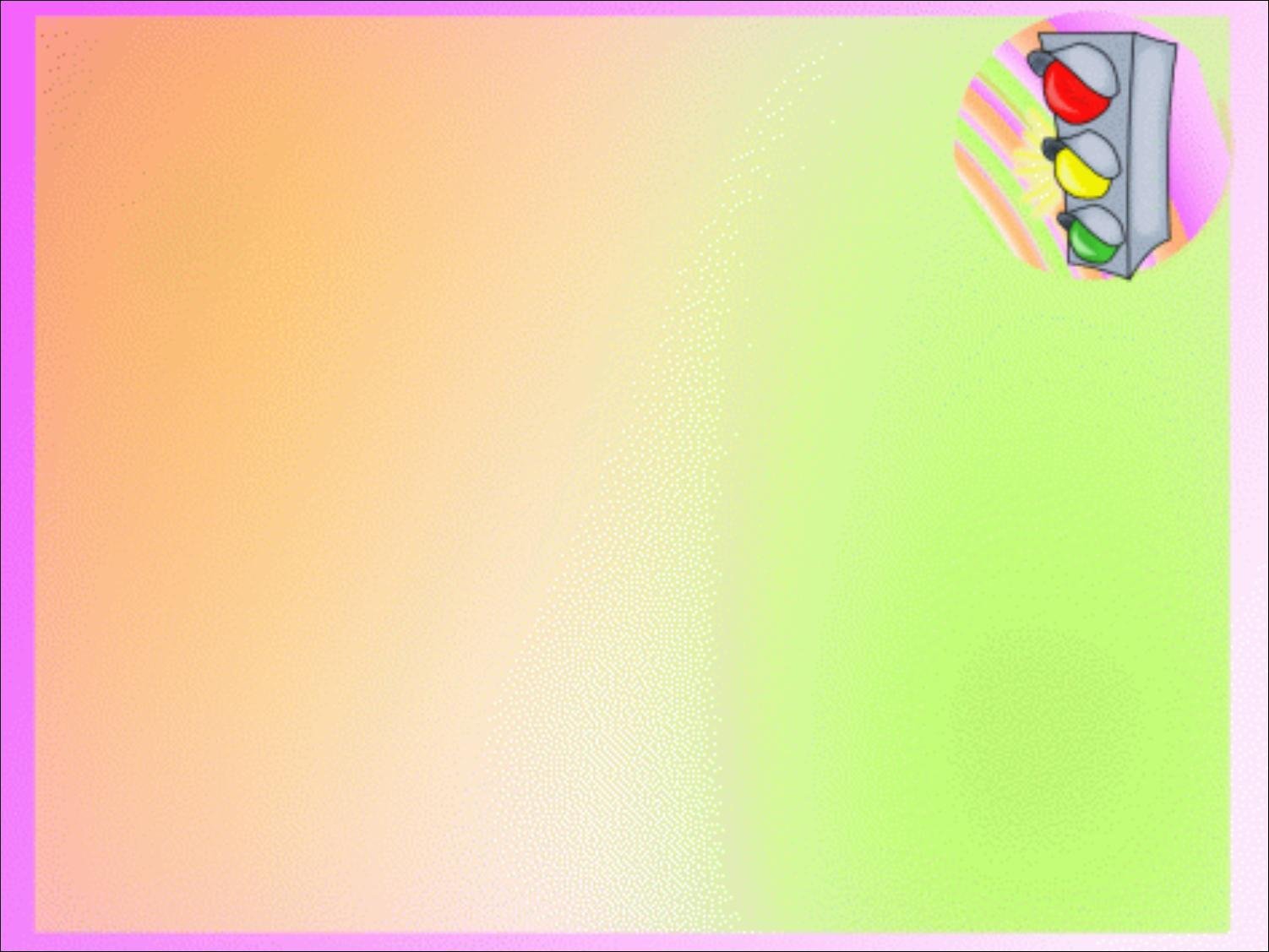 ПЕРЕХОДЯ ДОРОГУ, ПОСМОТРИ НАЛЕВО И НАПРАВО
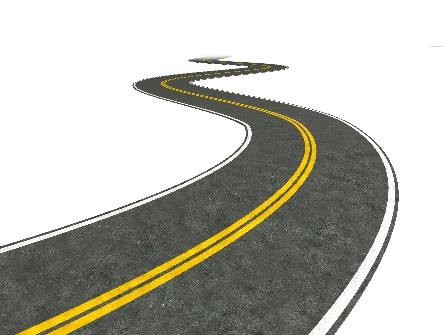 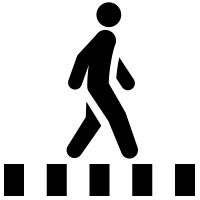 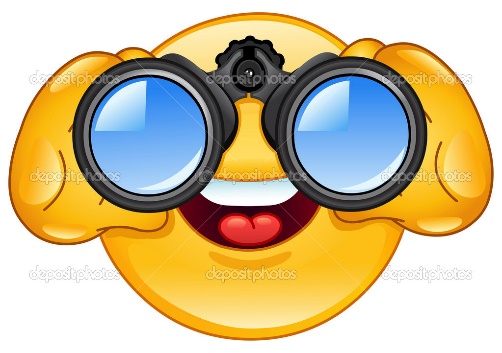 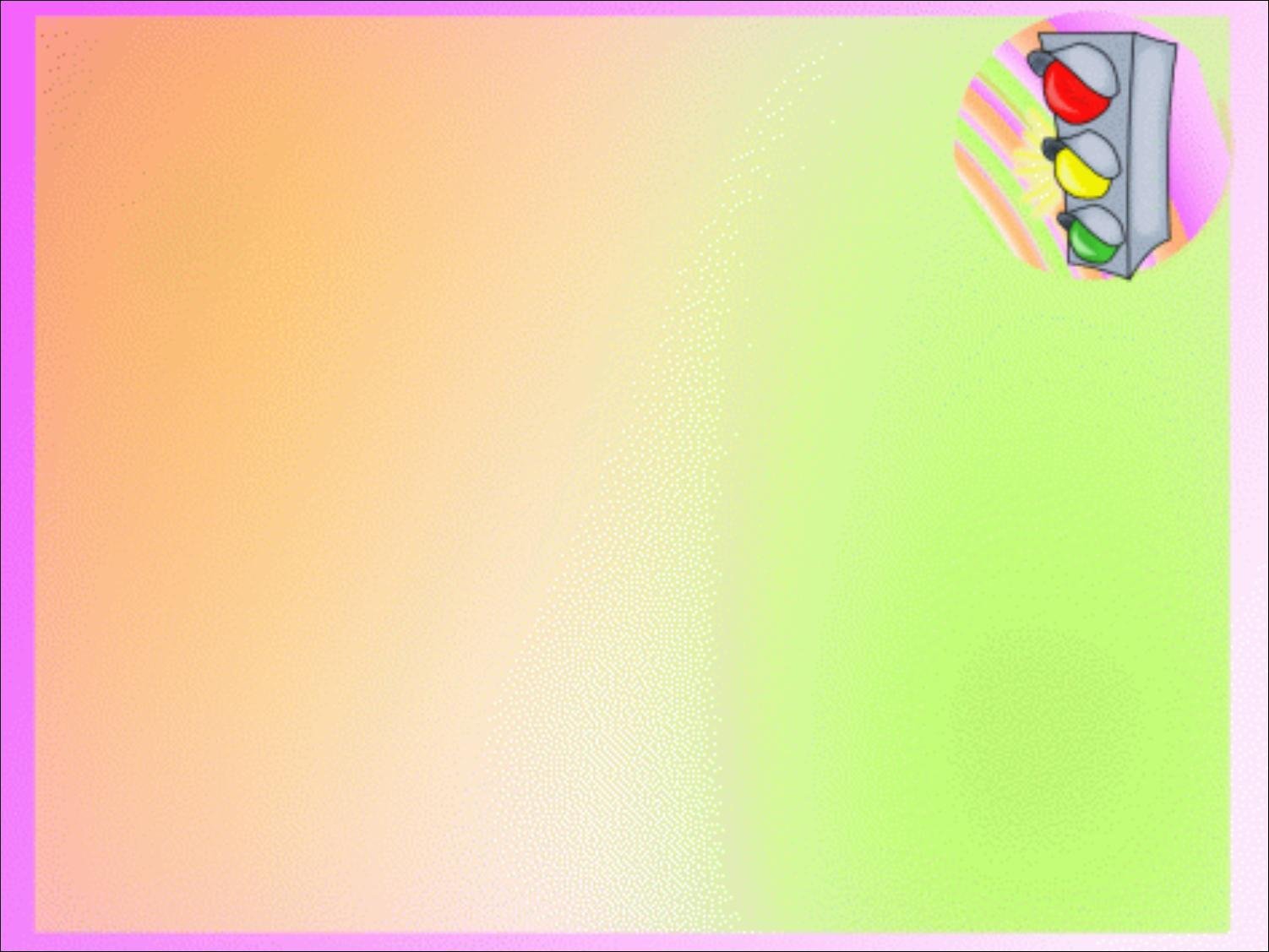 ПЕРЕХОДИ ДОРОГУ, ДЕРЖА ВЗРОСЛОГО ЗА РУКУ
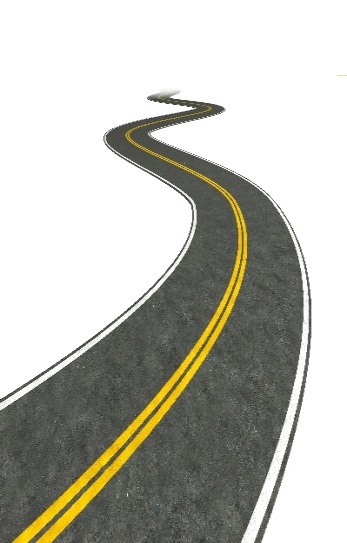 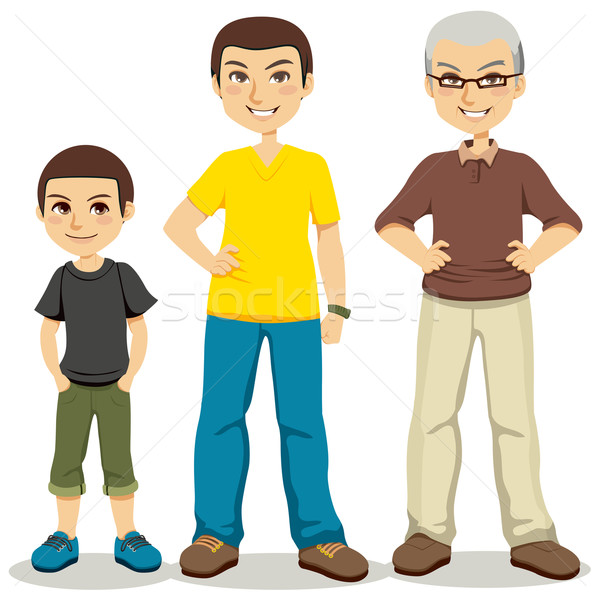 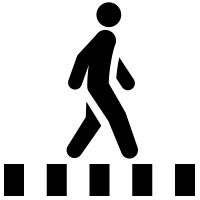 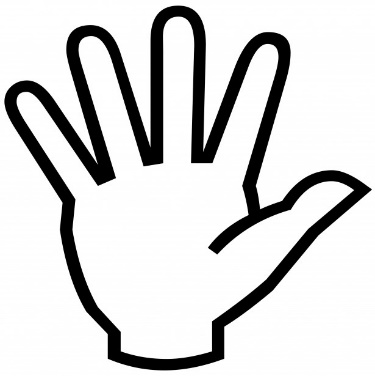 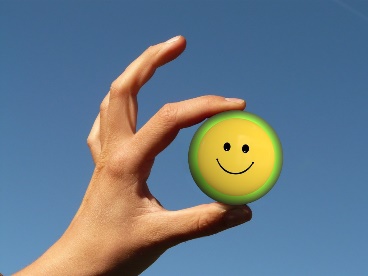 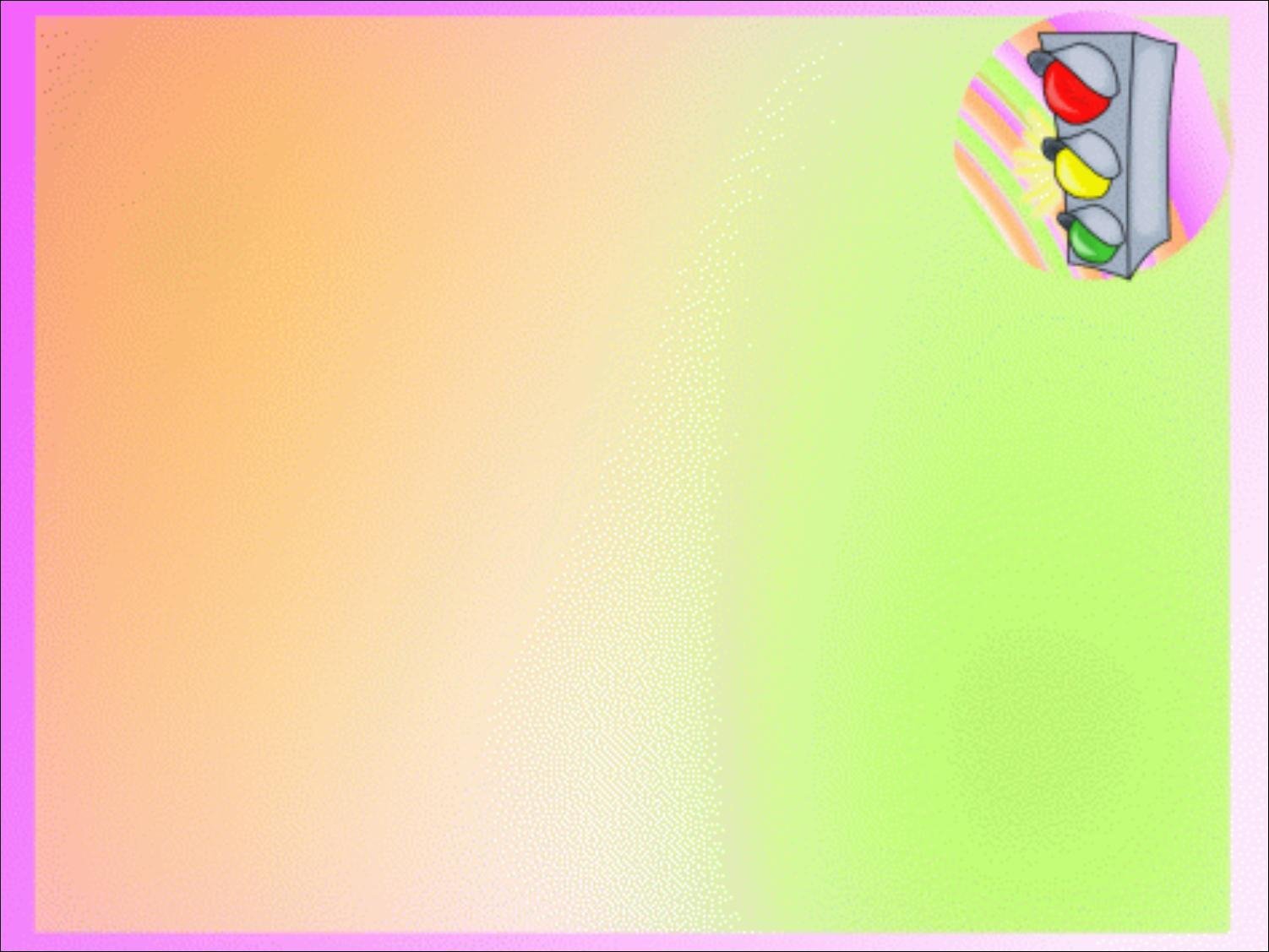 НЕ ПЕРЕХОДИ ДОРОГУ НА КРАСНЫЙ СВЕТ
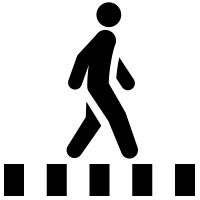 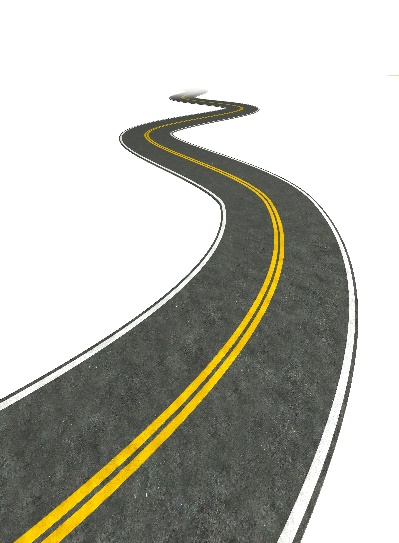 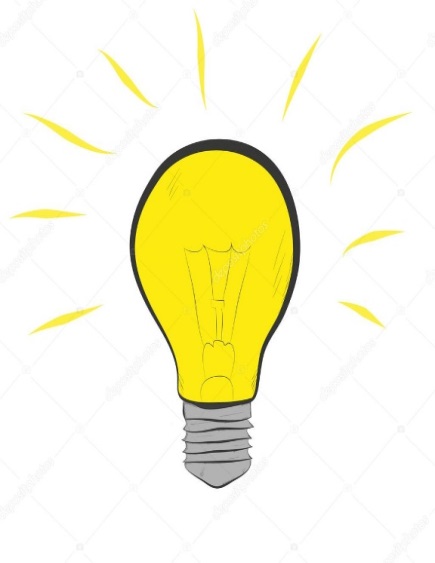 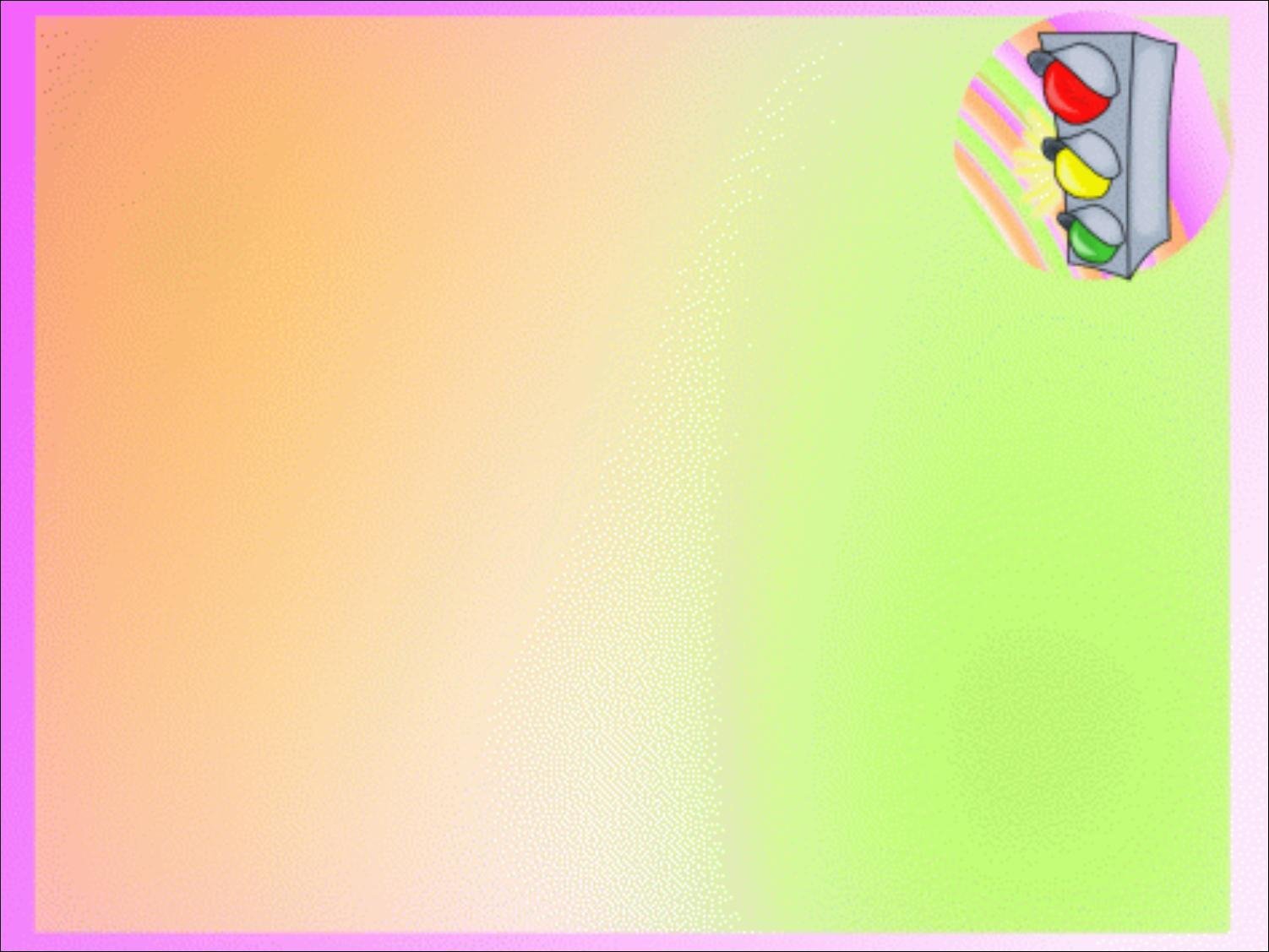 Знакомство с правилом в стихотворной форме.
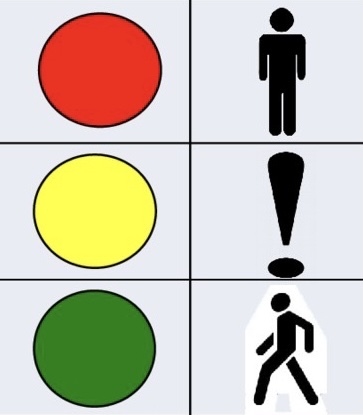 Загорелся красный свет, пешеходу хода нет.Желтый же сигнал сказал, чтобы я зеленый ждал.Сигнал зеленый говорит: «Для тебя проход открыт».
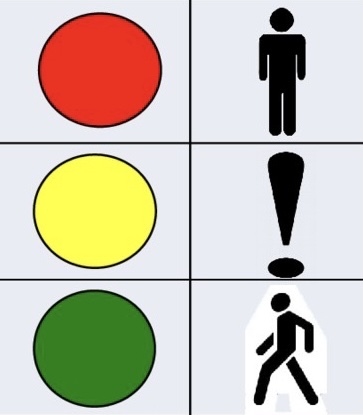 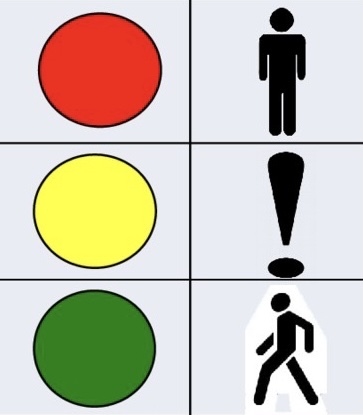 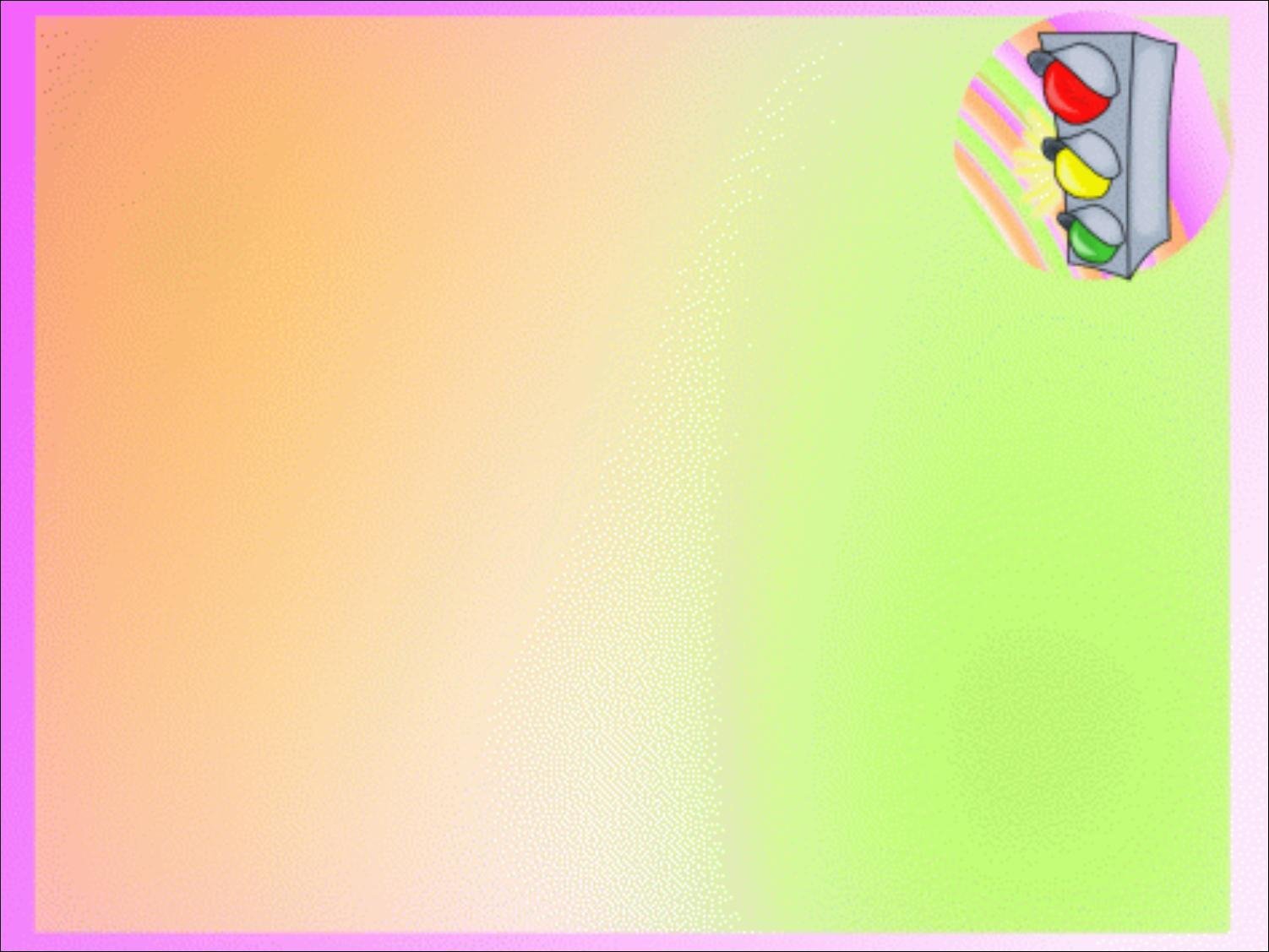 Игра «Найди свой знак».
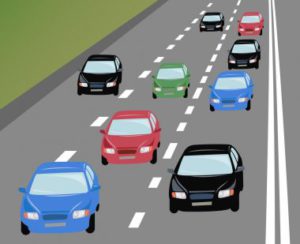 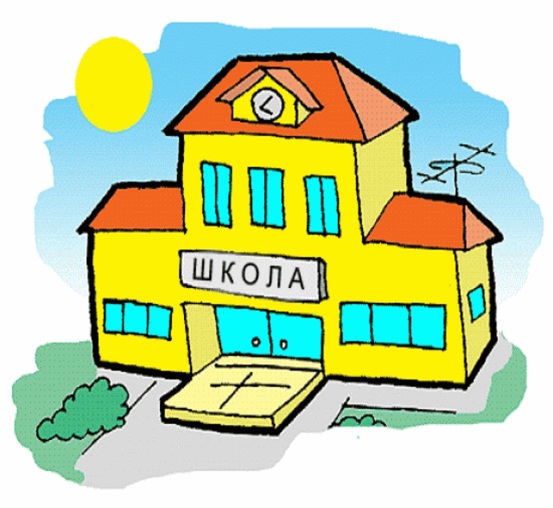 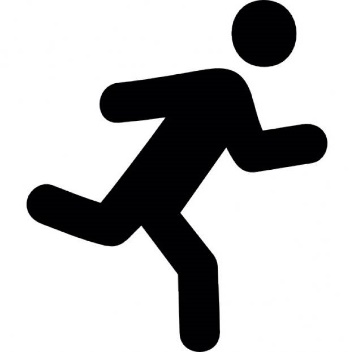 «Осторожно дети»
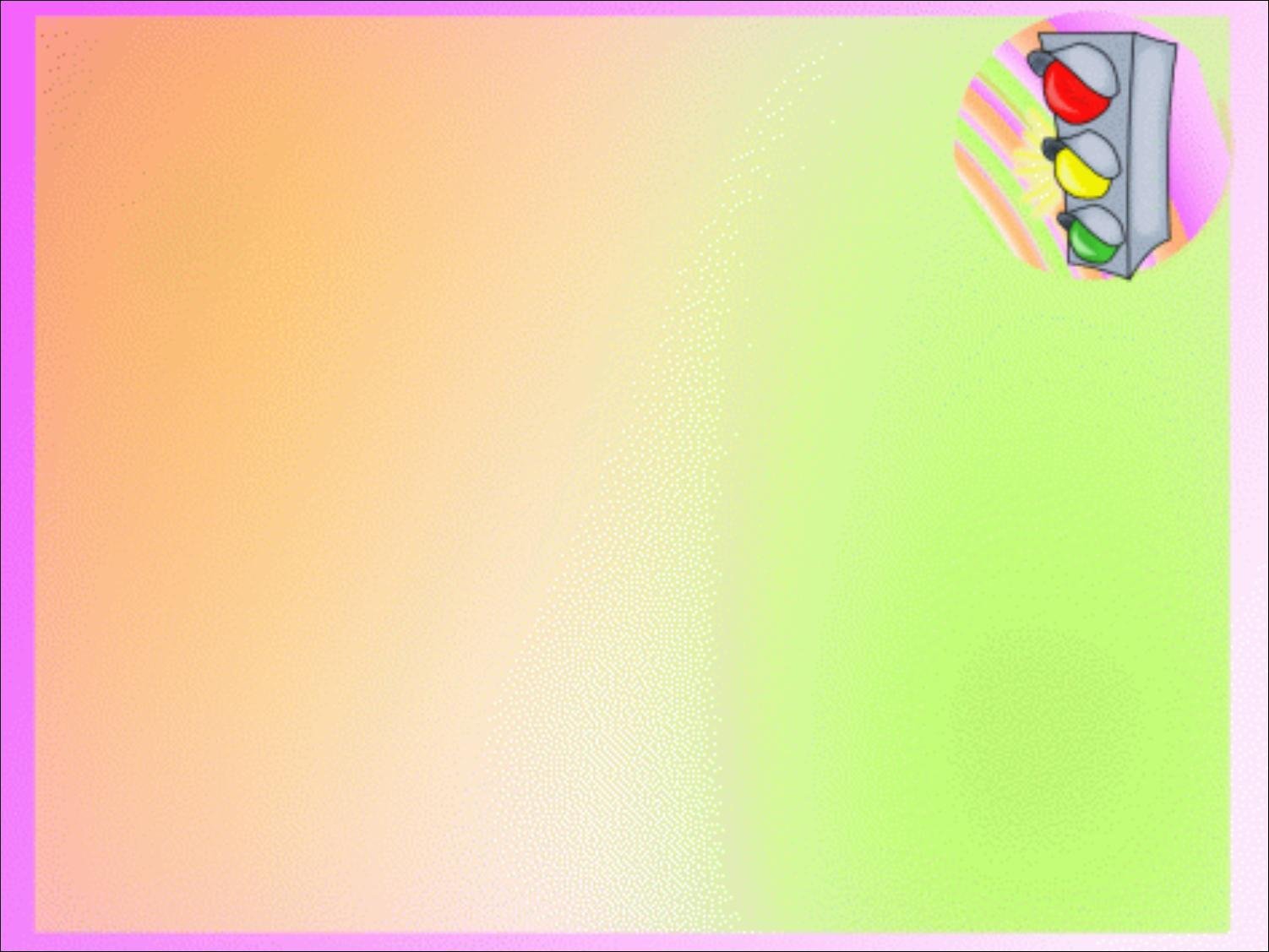 Игра «Найди свой знак».
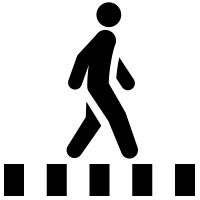 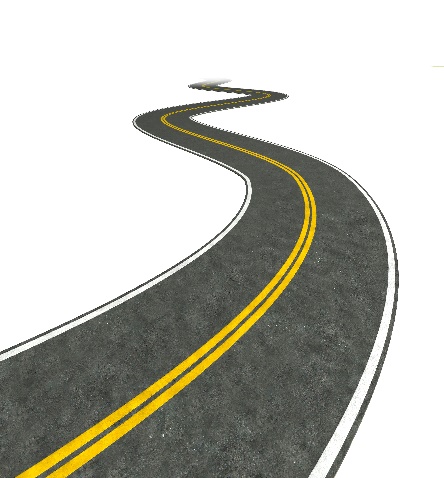 «Пешеходный переход»
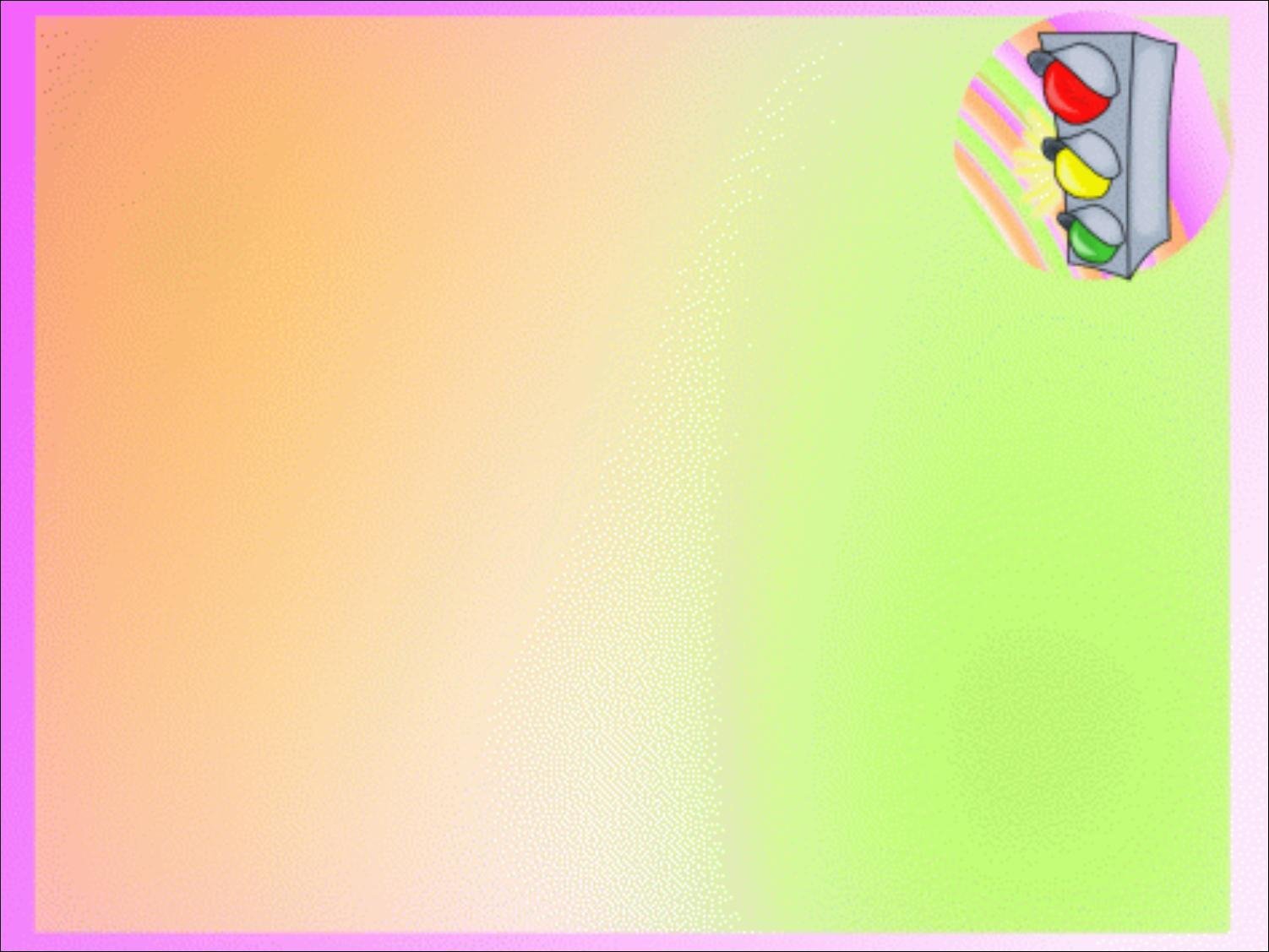 Игра «Найди свой знак».
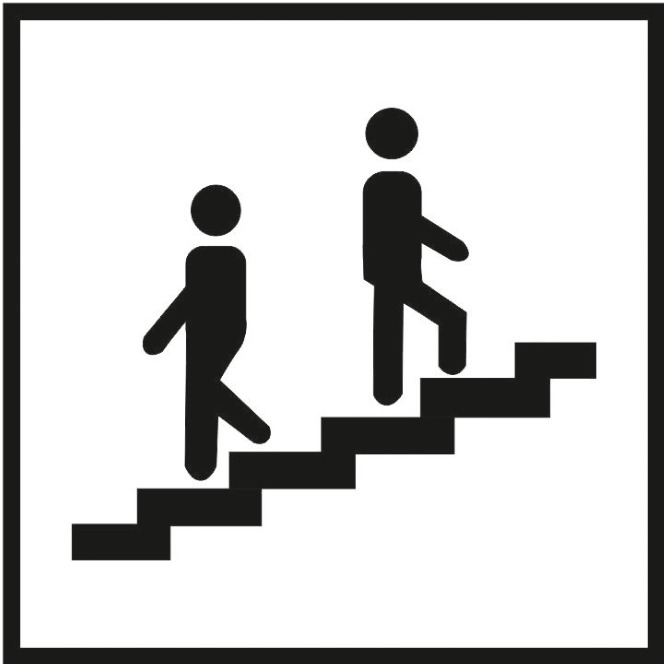 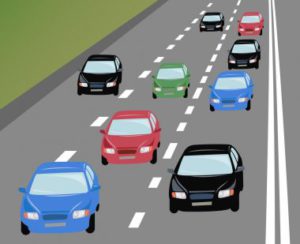 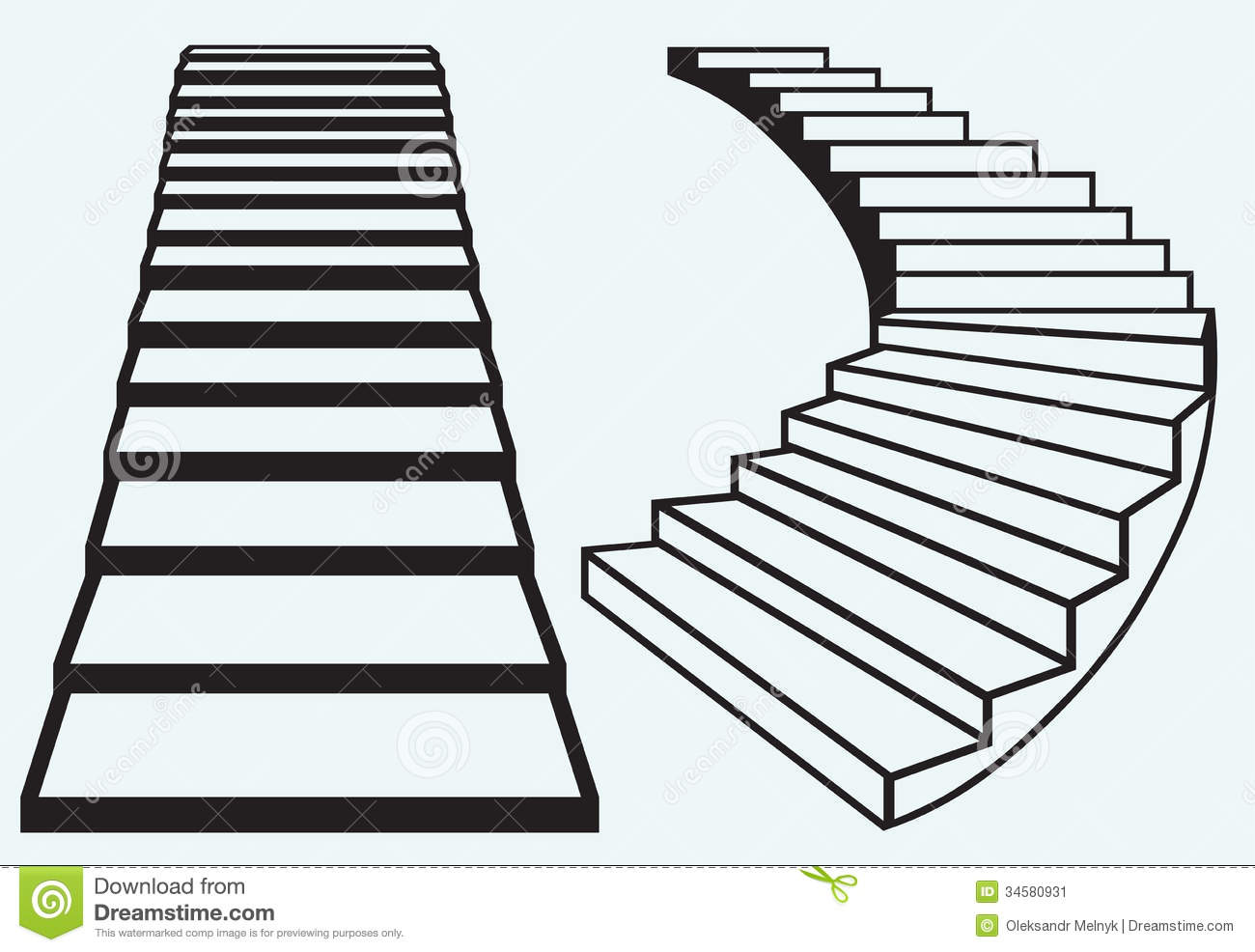 «Подземный пешеходный переход».
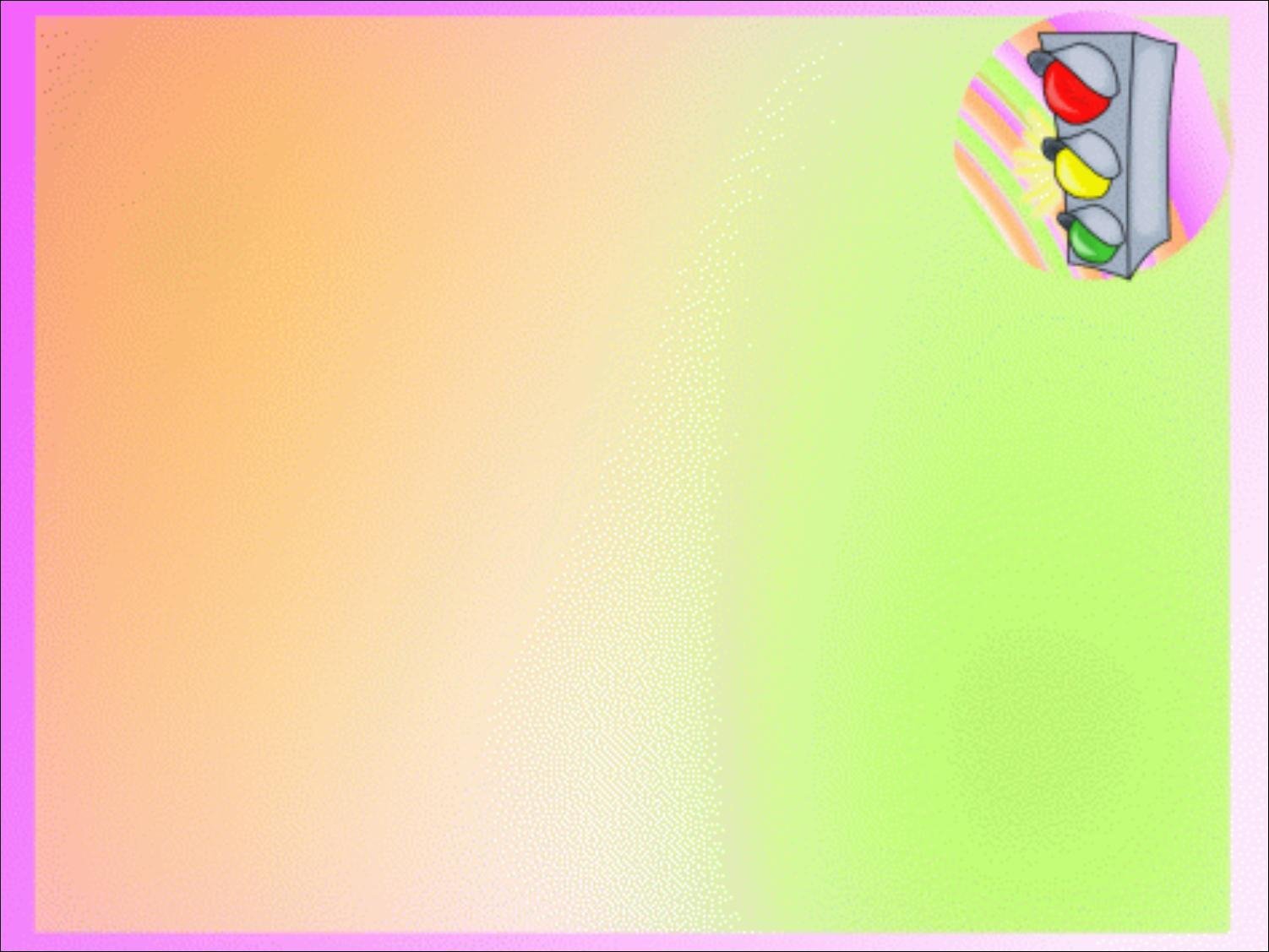 Игра «Найди свой знак».
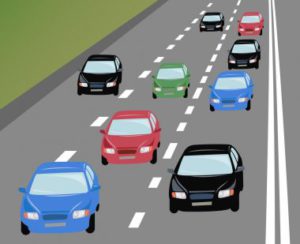 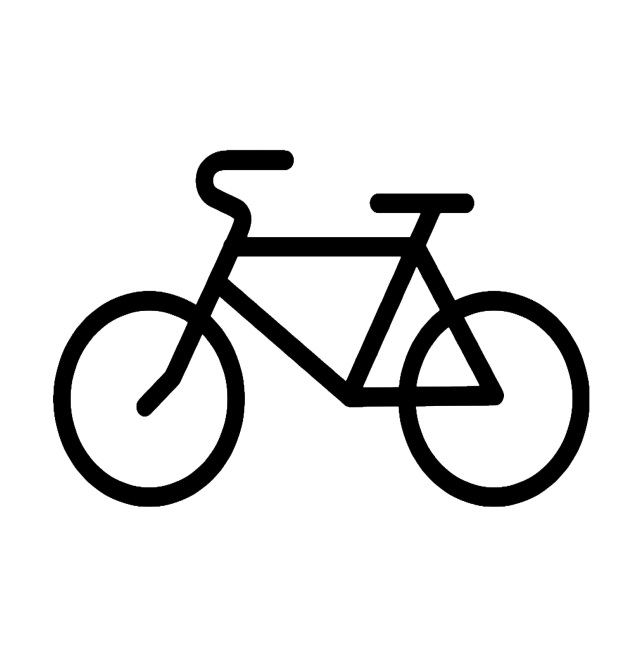 «Велосипедная дорожка»
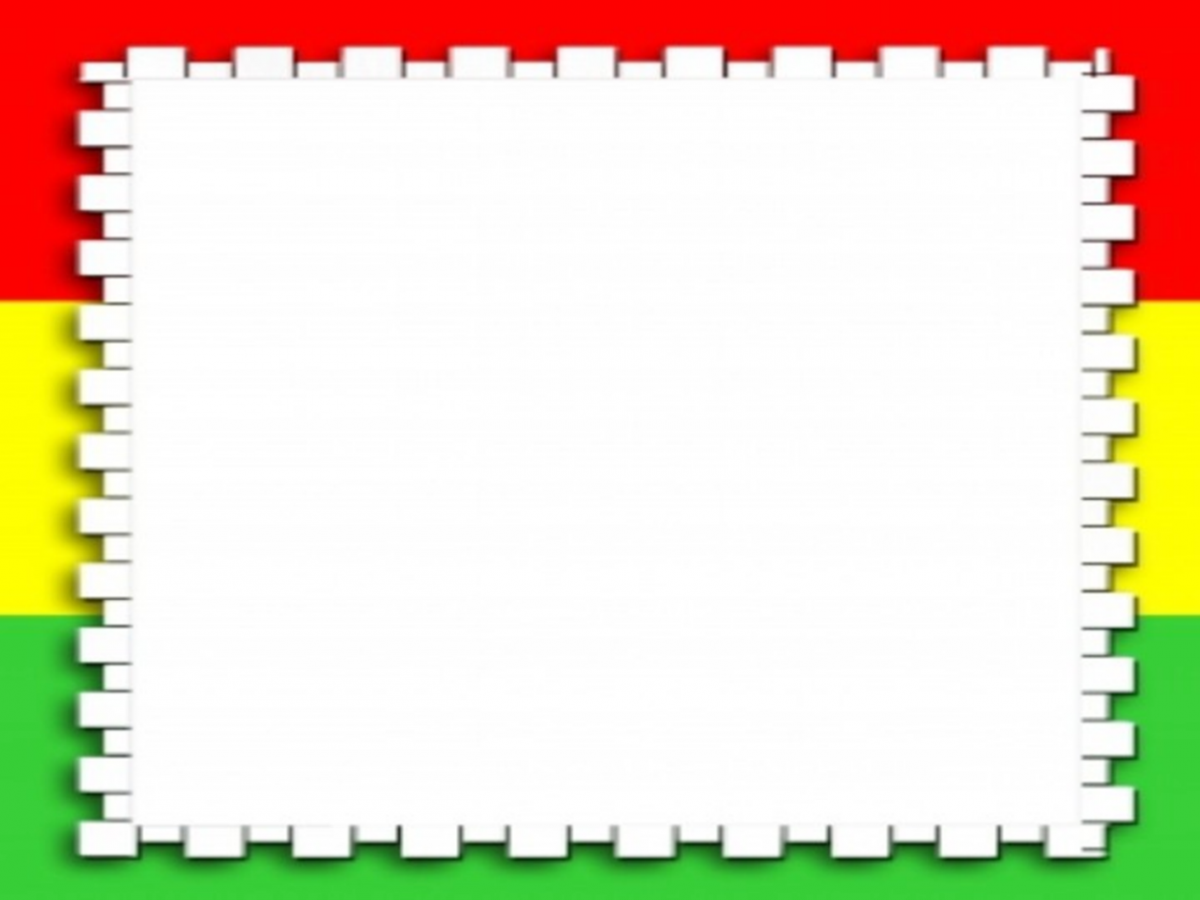 Мнемотаблица – схема, в которую заложен определенный большой объем информации (правило, стихотворение, загадка, рассказ).
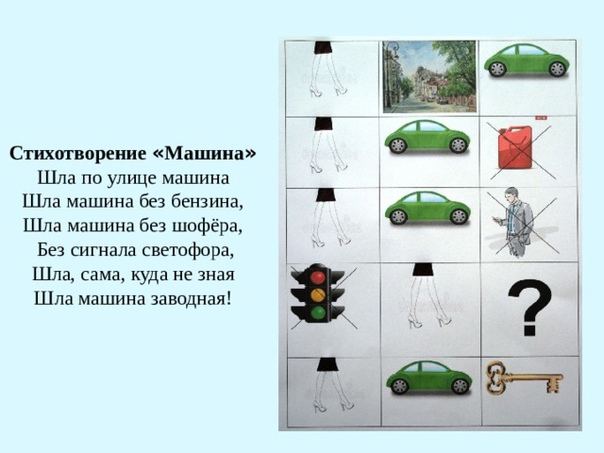 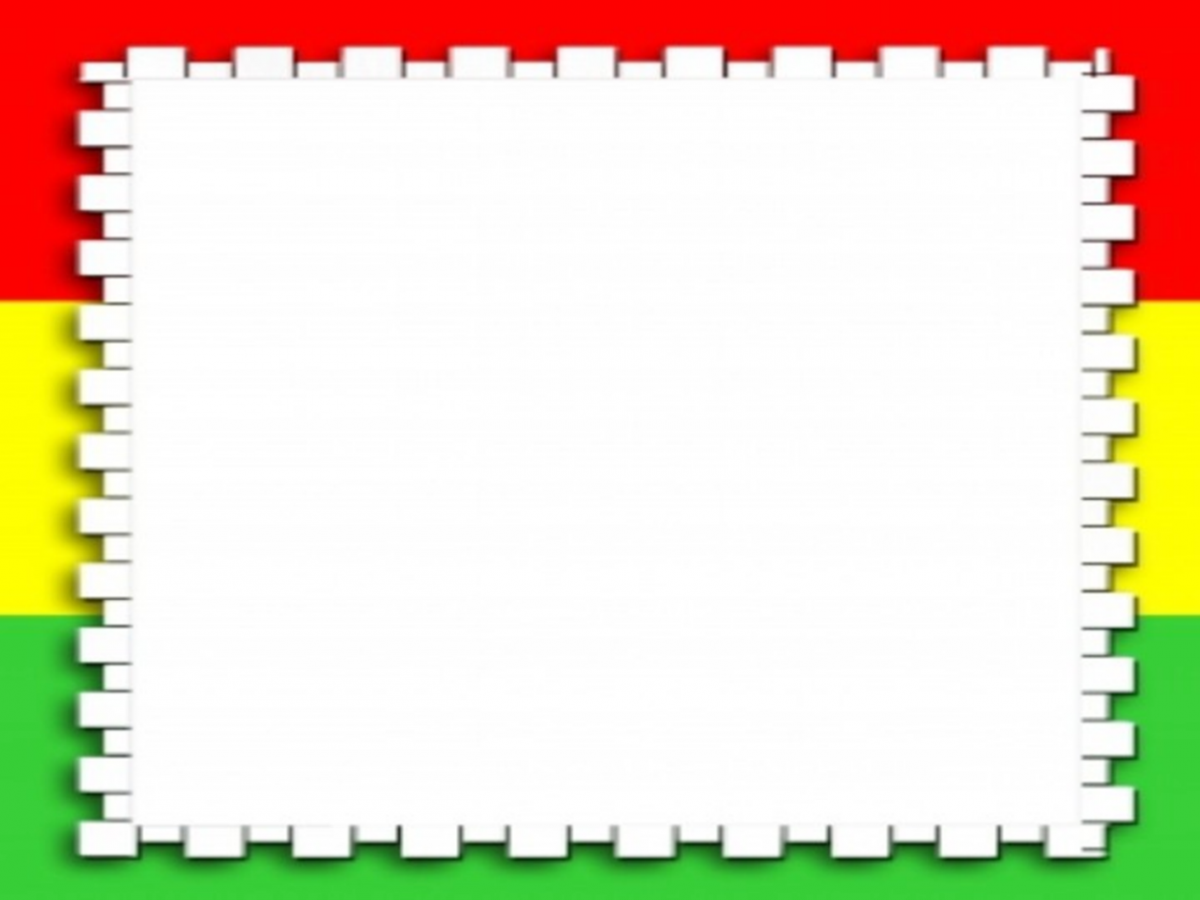 РАССКАЗДорога состоит из проезжей части, обочины и тротуара. По проезжей части едут автомобили, по тротуару идут пешеходы. Главный помощник – светофор. У него три сигнала: красный, желтый, зеленый. Он помогает водителям и пешеходам. Дорожные знаки предупреждают, запрещают, подсказывают, что нужно делать пешеходу или водителю. Переходить проезжую часть можно только там, где есть светофор или по пешеходному переходу. Водителям и пешеходам нужно быть внимательными и соблюдать правила дорожного движения.
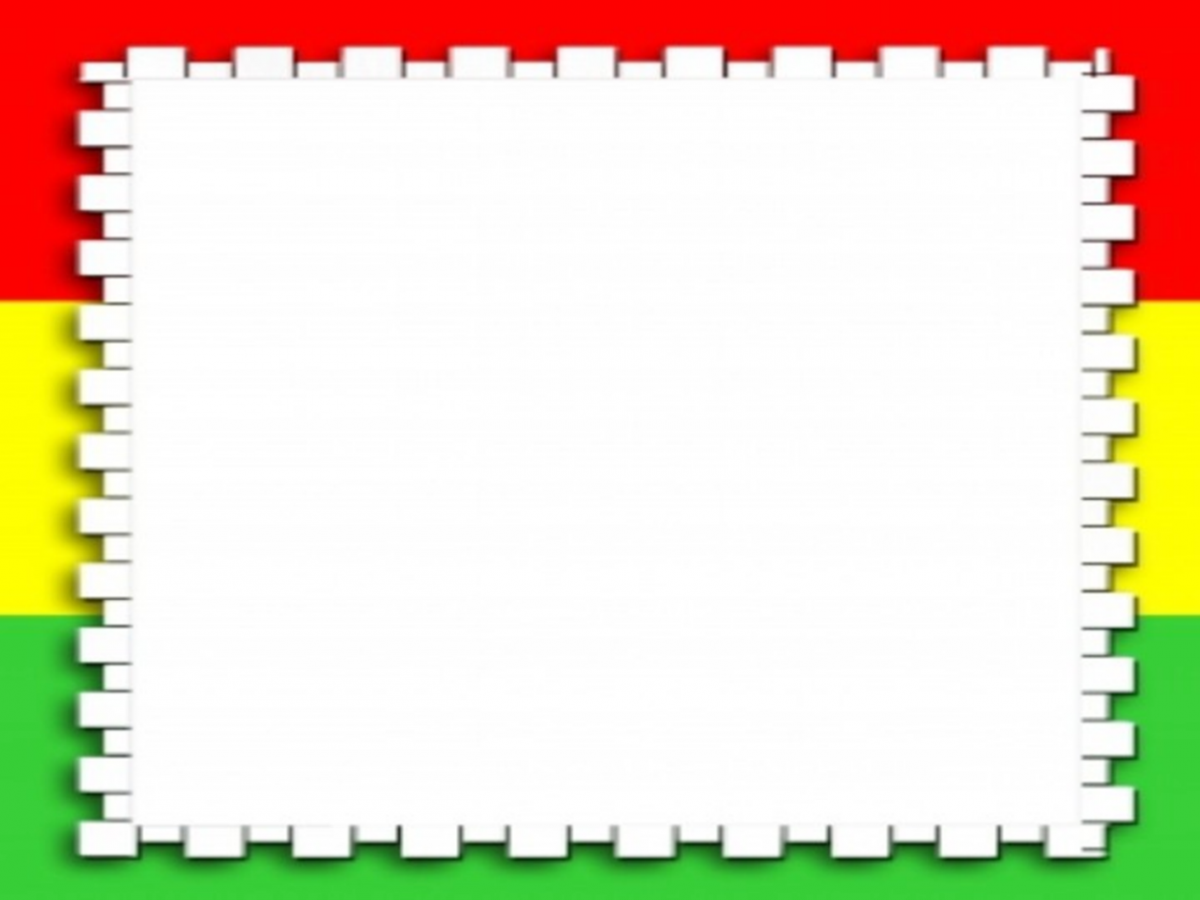 ПЕРЕСКАЖИТЕ РАССКАЗ , ИСПОЛЬЗУЯ СВОЮ МНЕМОТАБЛИЦУ.
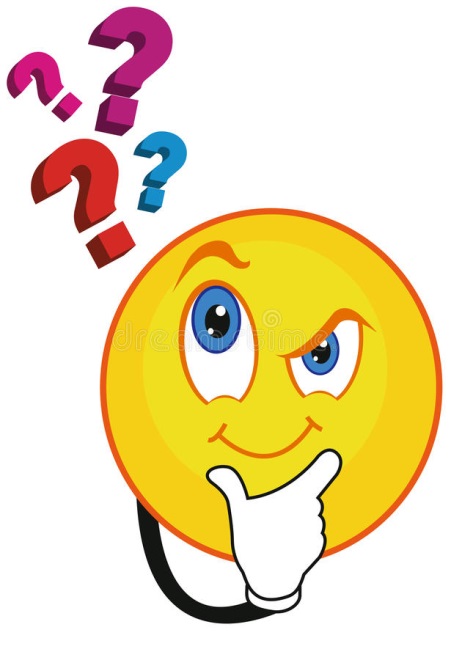 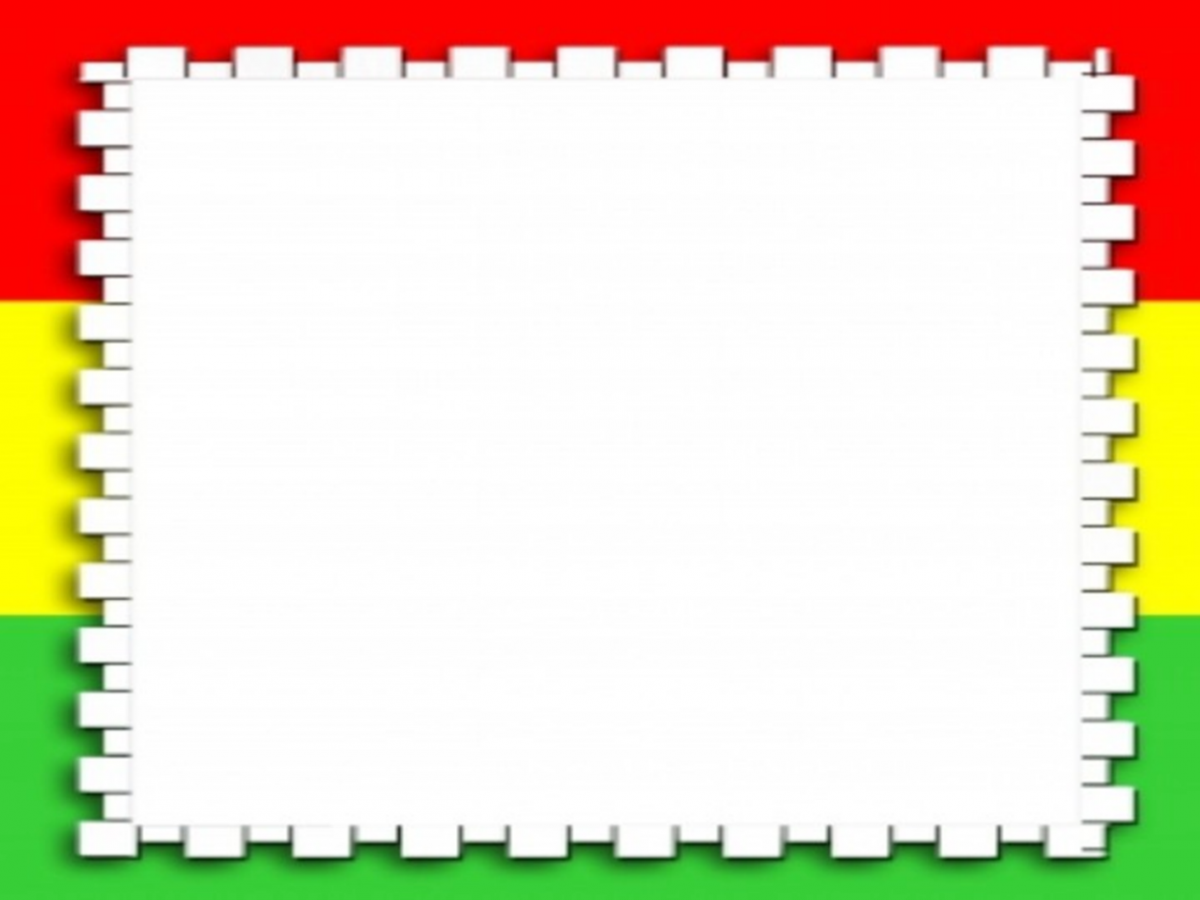 Мнемотехника
Мнемоквадрат
Мнемотаблица
Мнемодорожка
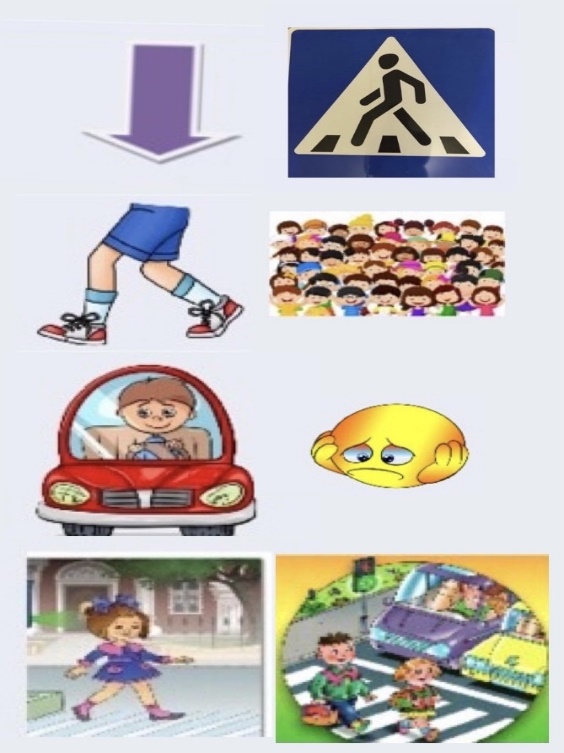 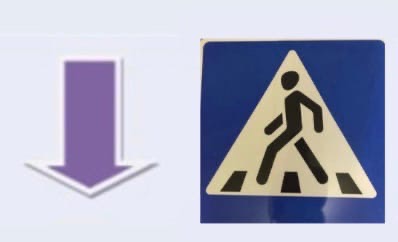 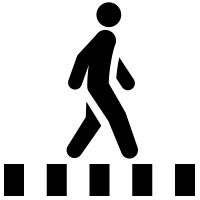 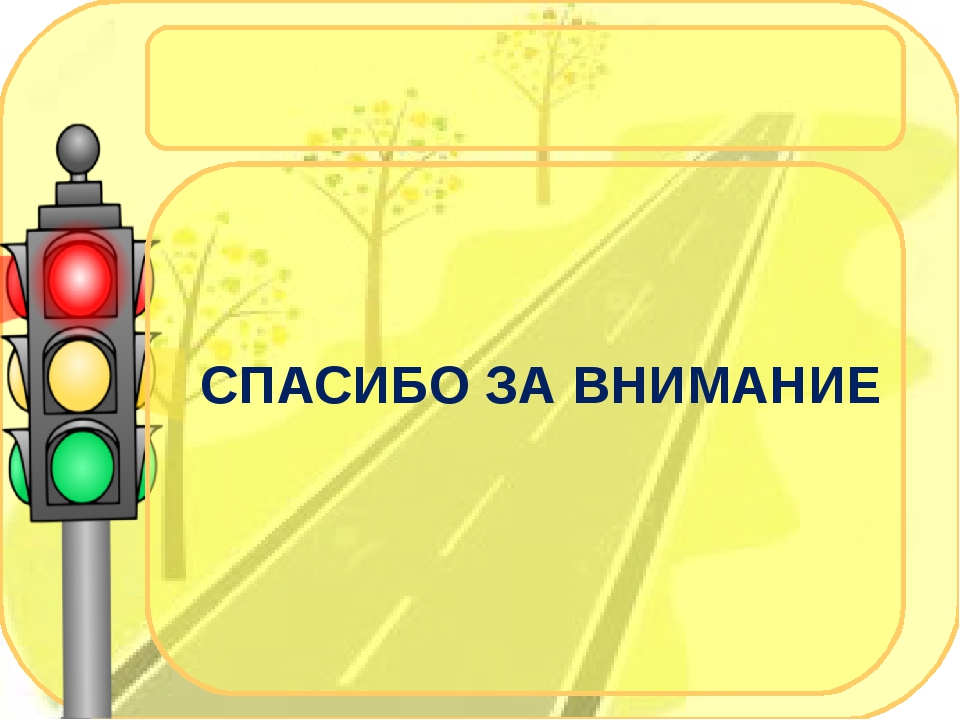 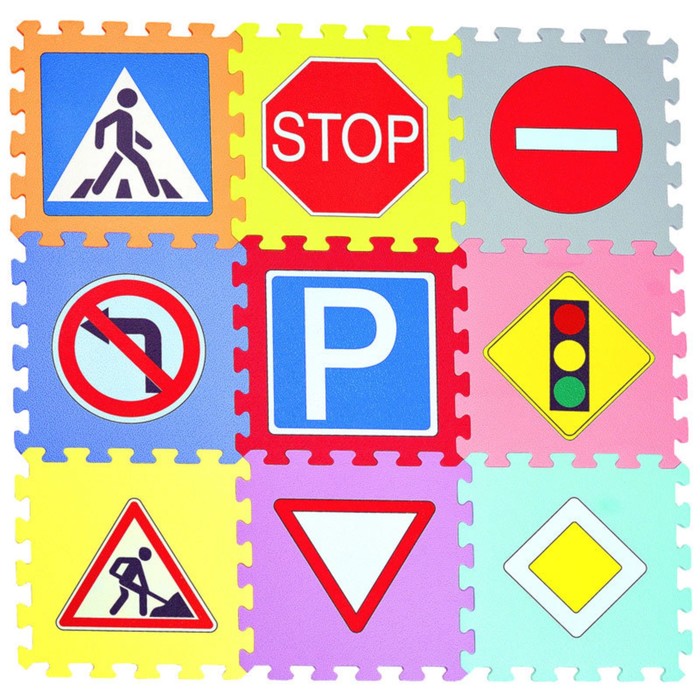